PART THREE
Learning materials
What are leaning materials?
Where are they found?
How are they used?
Are all learning materials useful?
Selecting-factors to consider
Are the materials appropriate for meeting the learning objectives?
 Is the information contained in the materials up-to-date, unbiased, factual, consistent, and technically correct?
 Will visual aids work with the equipment that is already available?
Are the format and quality of the materials consistent with those of the other course materials?
Are the materials relevant and culturally sensitive?
Is the reading level of the materials appropriate for the students?
Is the cost of the materials reasonable?
Materials cont’
There are four general classifications of learning materials. 
Handouts
Printed materials
Visual aids
Computer-based materials
TEACHING AIDS
       (audio-visual aids)
Visual aids supplement learning activities by highlighting important points or key steps or tasks. 
They also maintain students’ interest.
2 categories
Non-projected aids -writing boards, flip charts, flannel boards etc 
Projected aids-transparencies, slides, films, video cassettes, computer powerpoint presentations etc
NON-PROJECTED AIDS
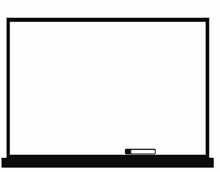 Writing board(black/white)
Uses:
Document ideas during discussions or brainstorming exercises.
Draw a sketch of anatomy or a physiological response.
Note points you wish to emphasize.
Diagram a sequence of activities for working through the process of making a clinical decision.
Advantages
Writing boards are available in most classrooms
Do not require electricity.
They are inexpensive and easy to use.
They are excellent for brainstorming, problem solving, making sketches, diagrams, charts, and lists, and other participatory activities.
Disadv..
The board cannot hold a large amount of material.
Writing on the board is time-consuming.
Difficult to write on the board and talk to students at the same time.
In large classrooms, it is difficult to write large enough so that students in the back of the room can easily read what is written.
No permanent record of the information presented.
etc
Tips on use of board
Keep the board clean.
Use chalk or pens that contrast with the background of the board.
Make text and drawings large enough to be seen in the back of the room.
Underline headings and important or unfamiliar words for emphasis.
Do not talk while facing the board.
Do not block the students’ view of the board
Allow sufficient time for students to copy the information
Summarize the main points at the end of the presentation.
Flip charts
Is a large tablet or pad of paper, usually on a tripod or stand.
Uses
Note objectives or outcomes before or after clinical practice sessions.
Create flowcharts to work through clinical decision-making in different situations. Such
Record discussions or ideas during small group exercises.
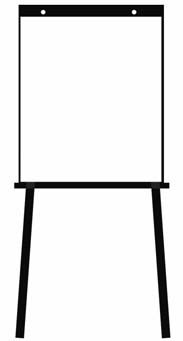 Advantages..
Are small enough that several may be used simultaneously.
Are suitable for use by both teachers and students.
Pages of information can be prepared in advance and revealed at appropriate points in the presentation.
Flipchart stands and paper are relatively inexpensive, easy to move from room to room, and do not require electricity.
Offer permanent record.
Disadvantages,……….
Flannel boards
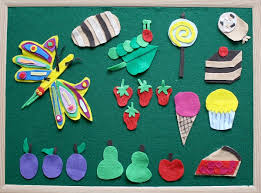 USE:Aid for teaching people in the community.
Advantages 
It tells a story in which you can see things happen 
It has strong colours that please 
The pictures are large enough and can be seen from a distance 
The pictures are mostly things that people are familiar with 
It arouses interest and questions
Disadvantages
Barazas are usually too big for flannel pictures to be seen from the back. 
When flannels are used in open air, the wind may blow the flannel graphs away. 
The apparently miraculous way in which the picture sticks to the board is a distracting novelty.
Even the best designed teaching aid cannot replace practical work with patients and the community.
Assignments
Read and write notes on:
Real objects(things)
Posters
Templates
Hand outs
Bounce patterns
PROJECTED AIDS
Transparencies 
This visual aid projects images onto a screen using transparency film.
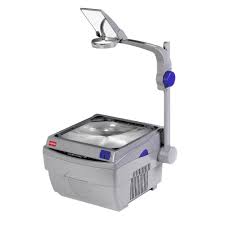 Transparency
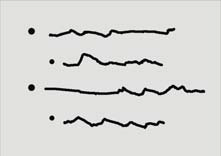 Overhead projector
Uses
Provide an outline for the teacher to follow in discussing the main points of a presentation.
Show images, illustrations, charts, or diagrams to support a topic.
Provide visual support to students as they make their own presentations and oral reports.
Advantages
When they are handwritten, they can be prepared quickly and easily.
They can be stored and reused in the future.
The projector is easy to use, and can be used in almost any room that has electricity.
When prepared in advance, they save the teacher time and allow more time for discussion with students.
Points gathered from a discussion can be immediately written on a transparency.
Disadv..
A transparency sheet is required
Teacher can block students
Special marker pens required
Acetate sheets are expensive
Takes time preparing
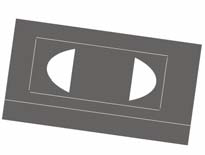 Video cassettes
Uses 
Provide an overview or introduction to a topic to stimulate interest and discussion.
Allow the teacher to model a technique or procedure in a clear, step-by-step manner.
Allow students to practice identifying clinical signs.
Advantages.
Videos capture events that the eye alone would not see. 
Individual steps of a clinical procedure or technique can be shown by slowing down the video or stopping (pausing) to analyze a single frame. Use of these techniques allows students to watch and emulate a step-by-step demonstration of a technique at their own pace.
Commercially developed videos can be purchased or borrowed.
Adva cont’
Videos can show rare signs or symptoms.
They can be used as a demonstration tool at any time.
Students do not always have to travel to a clinical setting for a demonstration.
By showing interactions with patients, videos can demonstrate communication skills such as history taking, counseling, or educating patients.
Disadv..
Commercially prepared videos are often outdated and may show techniques that are inconsistent with currently approved practices.
Videos may have been edited and therefore omit or rearrange key training steps in a procedure.
Students may be distracted by cultural differences such as accents, appearance, or communication customs.
Computer generated presentations
Slides
Transparencies
Power point
Videos
Pictures
etc
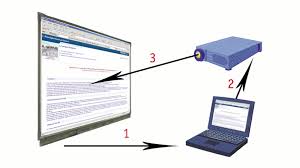 Advantages
Presentation files can be saved and updated the easily.
 possible to add material during a lecture as new points are raised during interaction.
Cheaper than producing 35 mm slides and faster (and more versatile) than preparing printed overhead transparencies.
Most graphics software is easy to use and creates attractive, interesting presentation materials.
You can prepare a presentation and create transparencies, a projected presentation, and related handout or note sheets easily.
Disadv..
Computers are expensive and may require some maintenance.
They need electrical outlets, extension cords, and voltage surge protectors.
Sometimes computers “crash” or “freeze” and information can be lost if not saved.
Example: Power point presentation.
It is a visual presentation tool designed to support teaching and learning.
Used with other appropriate learning methods, activities, media and materials.
Should be used to complement presentation not to carry it.
Should not have a leading role because this belongs to the teacher.
Teachers should avoid handing out copies of slides to students. A hand-out or reference material can be made for students.
How to use teaching Aids
Select the teaching aids to suit the lesson. 
Preview the teaching aids to ensure they convey the message you want. 
Plan how and in what order you intend to use your teaching aids, you could number them in pencil. 
Present your teaching aids appropriately and give adequate explanation. 
Evaluate your teaching aids with the same class.
TEACHING PLAN(LESSON PLAN)
A lesson plan is a written description used in a teaching and learning situation to guide the teacher to systematically present the subject matter in a logical, interrelated and integrated way such that learning is reinforced and enhanced.
Summary
Always keep your visual aids
 Simple.
Relevant. 
Focused.
QUESTIONS
PART FOUR
EVALUATION OF LEARNING
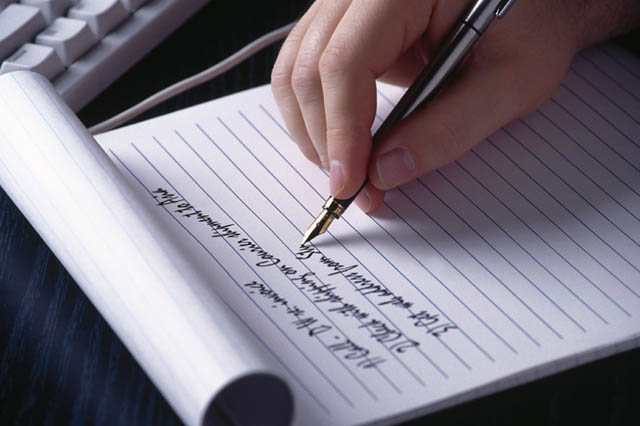 Definitions
Evaluation-involves placing a value on the learner’s performance in order to make a decision about the learner and the subject that was taught.
Assessment-the process of finding to what extent the learner has achieved the set objectives.
NB:The main purpose of student assessment is to improve students’ learning.
Reasons for evaluating learners
Help the learner to understand themselves. 
Help in the retention and transfer of learning. 
Motivate the learner. 
Predict the level of the learner's future performance. 
Judge the learner’s achievements. 
Monitor the learner’s progress for the purpose of providing feedback. 
Determine teaching effectiveness.
Reasons cont’
viii. License the practice of a profession. 
ix. Identify the weak and strong areas of a course. 
x. Grade and rank students. 
xi. Gauge the reputation of school performance. 
xii. Protect society, that is, inform the community of the extent to which graduates constitute a potential danger.
REQUIREMENTS FOR EFFECTIVE ASSESSMENT
Clear definition of learning objectives
Use of a variety of appropriate assessment procedures or methods
Close agreement among the learning objectives, assessment tasks, and assessment methods
An adequate sample of students’ performance
Procedures that are fair to everyone
Clear criteria for judging successful performance
Feedback to students that emphasizes strengths of performance and areas to be improved
Support of a comprehensive grading and reporting system
2 main characteristics of a well-designed assessment or test
Validity
Reliability
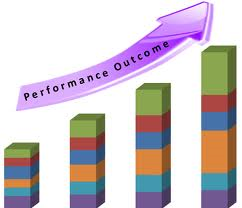 Desirable Features of Valid and Reliable Assessments
There is a clearly specified set of learning outcomes.
Assessment tasks are matched to the stated learning outcomes.
Assessment tasks are a representative sample of the stated learning outcomes.
Assessment tasks are the appropriate level of difficulty.
Assessment tasks effectively distinguish between achievers and non-achievers.
There are a sufficient number of assessment tasks (or opportunities for assessment) to produce an adequate sample of achievement, provide dependable results, and allow for meaningful interpretation of results.
Clear instructions are given for the administration, scoring, and interpretation of the assessment results.
FORMS OF ASSESSMENT
Formative
Summative
Formative evaluation—Formative evaluation measures students 'progress throughout the course. 
Purpose 
 To help students improve their performance.
To  gives students an opportunity to apply new knowledge, skills, and attitudes and to receive feedback from teachers.
To reinforces important or difficult content areas.
Summative evaluation—Summative is the formal assessment of a student’s achievement at scheduled points during the course.
Purpose.
To assign a grade or mark to the student’s level of competence in key learning objectives. 
To decide whether a student can complete a course, move on to another course in the academic program, or graduate.
Assessing knowledge
Methods:-
Drills, quizzes, and practice tests
Written exercises
Case studies, clinical scenarios, and patient management problems.
Project reports
Essay examinations
Objective written examinations: MCQs,T/F, matching, SAQs. 
Oral examination
Clinical rounds
Assessing skills
Direct observation
Logbooks (casebooks),learning journals, and care plans
Structured practical examinations e.g. OSCE
Assessing attitude
Areas of attitude assessment:
Cognitive component of attitude
Behavioral component of attitude
Informal assessment
NB: XY FORMS (YELLOW)
GRADING IN EVALUATION
This refers to the awarding of marks, score or a value to the assignment performed. 
Importance:
Gauges the extent to which educational objectives have been achieved 
Guides the teacher in deciding what steps need to be planned next to facilitate learning for the students.
Common forms of grading:
Percentage of 0-100%. 
Pass(with credit or distinction) or fail
Good, average, excellent.
Percentiles. 
Letter grades, that is, A, B, C, D, E
SUMMARY
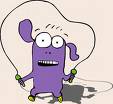 Is evaluation important?
Who should evaluate learners?
How is evaluation done?
Part four

Curriculum development
What is a curriculum?
The totality of learning activities that are designed to achieve specific educational outcomes (Bevis 1982).
Or 

A description of all that takes place in an educational institution from the first to the last day of training.
Def cont’
Curriculum design:- is the organization and sequencing of course requirements and learning experiences that make up the total academic program.
Curriculum development and :- is a systematic, logical, and dynamic process of making/coming up with a curriculum for achieving organized learning.
Curriculum revision/review:-time to time re-evaluation of a curriculum so as to institute desired changes.
COMPONENTS
A Statement of justification 
Resources 
Entry requirements  
Educational goals and objectives 
Content to be covered     
Learning experiences
Teaching approaches 
Programme     
Duration  
Assessment methods 
Course descriptions
Factors that influence curriculum development
Academic factors:-content to be taught
Social factors:-relevance to the society
Economic factors:-cost of implementation
Political factors:-internal and external participants
Approaches to curriculum development
Subject-centred  Approach:-subject specialists determine the subdivision of content and the methods and timing of instruction.
Integrated Approach:-combine disciplined knowledge to impact wholesome learning for student application.
Competency-based Approach:-identifies professional competencies required and the teaching required to achieve these competencies.
Development of Competency based curriculum
10-step process(Mutema, Kangethe and Naweya (1999)
Identification of health problems or needs.
Identification of professional roles and functions.
Performing task analysis on professional roles and functions.
Development of educational goals and objectives on the basis of professional functions and task analysis.
Identification and selection of subject matter or content to be learnt.
Steps cont’
6. Identification of teaching and learning methods.
7. Identification or selection of learning resources.
8. Identification of assessment tools to determine learner performance.
9. Curriculum implementation.
10. Curriculum review and change.
SUMMARY
Students
Curriculum
Teacher
Let us come up with a curriculum